Welcome
To Myappia
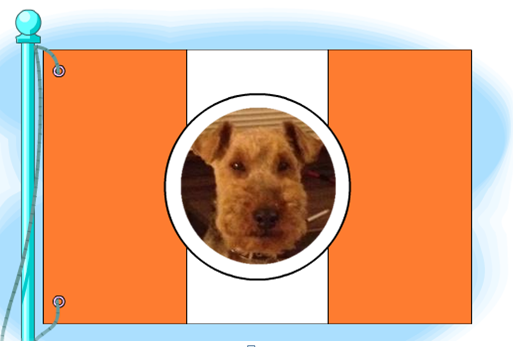 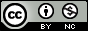 ©Amy L. Atchison, 2016
Copyright Information
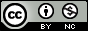 Myappia by Dr. Amy L. Atchison is licensed under a Creative Commons Attribution-NonCommercial 4.0 International License.

​Amy L. Atchison, PhD
Department of Political Science and International Relations
Valparaiso University
1400 Chapel Dr., Arts & Sciences Building, Office 323
Valparaiso, IN 46383
219-464-5348
Amy.Atchison@Valpo.edu
©Amy L. Atchison, 2016
About Myappia
Location: On a continent far, far away
Population: 62 million
Territory:  211,209 sq. miles
Capital:  Gustopia 
Major cities: Voluntopolis, Merryville 
Language: Myappian
Currency: Manat
Religion: No official religion, however 66% of the population practice the Tiamat religion, 20% practice Abzuism, and 14% are Temporal.
©Amy L. Atchison, 2016
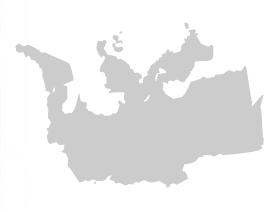 Myappia
Merryville
Temporalist Area
Abzu Area
Tiamat Area
Mix: All Three
Voluntopolis
Gustopia
©Amy L. Atchison, 2016
The War
-Three factions
	Tiamat
	Abzu
	Temporalist
-Genocidal war
-International community is stepping in
©Amy L. Atchison, 2016
transition
To democracy
©Amy L. Atchison, 2016
Your Role
-Myappian Reconciliation Commission
	Members come from the 3 factions & the international community
	 Over the next few weeks, you’ll be responsible for determining which institutions will have the best shot at helping Myappia rebuild & become a stable democratic state that protects the rights of all citizens
©Amy L. Atchison, 2016
Rebuilding Myappia:
Step 1:Federal or Unitary?
Federal States: US, Germany, India
Unitary States: UK, France, Norway
Using the Federal vs Unitary handout & what you’ve learned in class, decide whether or not you think a federal or unitary system would work best for Myappia
Remember to consider minority and women’s rights as you make your decisions
©Amy L. Atchison, 2016
Rebuilding Myappia:
Our continuing quest is to determine which institutions will help Myappia develop into a strong democratic state that protects the rights of all citizens

Today, steps 2 & 3:
You must decide the underlying ideology you think will work best for Myappia
Which ideologies are appropriate for democratic states?
You must also decide the balance between socialism and capitalism in Myappian society.
Think about the implications your ideology might have on the approach you take towards the welfare state.
Does your socialism/capitalism balance work with your choice of underlying ideology?
Use the readings from the book & our class discussions to justify your choices
©Amy L. Atchison, 2016
Defining your institutions
Step 4: Presidential or parliamentary
Presidential
In a presidential system, the president is elected separately from the legislature
S/he has an independent base of supporters
S/he is beholden to the voters, not to the legislature
There is strong separation of powers (Executive | Legislative)

Parliamentary
In a parliamentary system, the prime minister is chosen from the members of parliament
S/he is typically the head of the largest party in parliament
S/he is beholden to the legislature, the party, and the voters
There is, to some extent, executive-legislative fusion (Executive/Legislature)
©Amy L. Atchison, 2016
Defining your institutions
Step 5: Electoral System
Proportional Representation
There are several forms (Closed or Open list, Mixed Member, STV)
In general, people vote for a party, not a person
Parties receive seats in parliament based on the % of the votes they receive
10% of the votes = 10% of the seats in parliament (ish); few “wasted” votes
There are multi-member districts rather than single-member districts
Tends to result in a multi-party system
First-Past-the-Post
This is a winner-take all system; the candidate with the plurality wins
This may result in “wasted” votes
One person from each district is elected to the legislature (single member districts)
It is simple & easy to understand
It is vulnerable to gerrymandering
Tends to result in a two-party system
©Amy L. Atchison, 2016